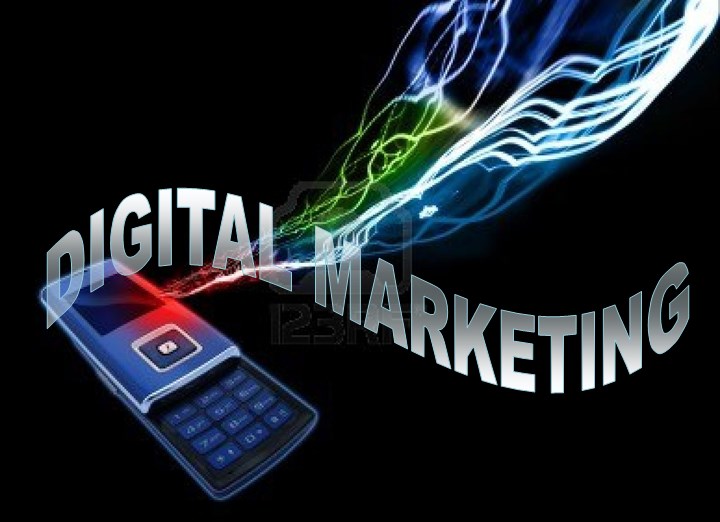 QR CODES
[Speaker Notes: marketers will slap a QR code on anything that doesn't move or talk. What’s that weird blocky thing?]
QR Codes in our lives
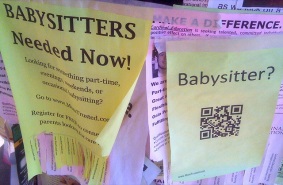 photo credit: Ed and Eddie via Flickr cc by-sa 2.0
https://www.youtube.com/watch?v=tGYqxVrJN-s
What is a QR code?
Quick Response code
QR code
2D code, matrix code
black modules (pixels/square dots) 
arranged in a square grid on a (usually) white background
consists of
Comes from
Japan
Its Use
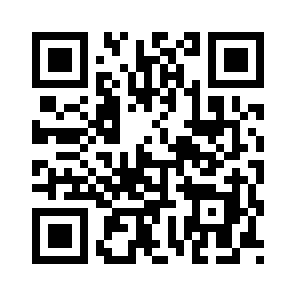 As 
an optical machine 
A tool to save data in encoded form
a readable label on objects
    containing information about the object
Places Where You Can Find QR Codes
.

t-shirts/hats/clothing
stickers
tattoos 
movie posters
artwork
plastic bottles/cups
Disney
Classrooms/worksheets
webpages 
business cards
baking
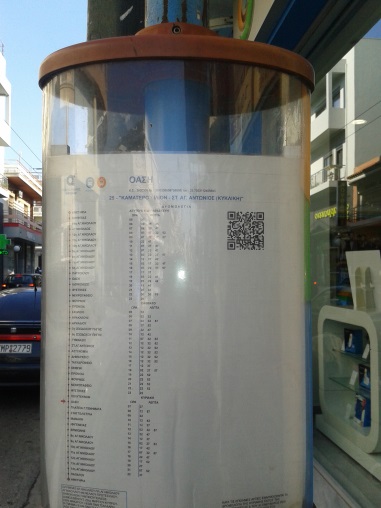 restaurants
stores
businesses
real estate signs
tombstones
museums
libraries
advertisement flyers
ads in magazines
informational handouts
insurance companies


 and other businesses
QR code   Versus   barcode
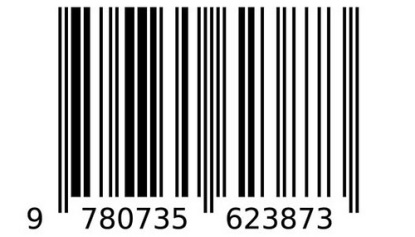 No data
data
data
data
QR code           barcode
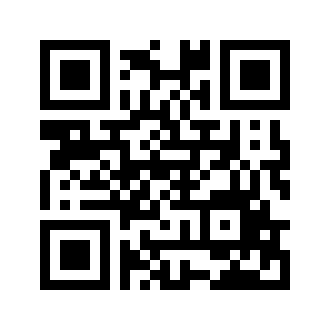 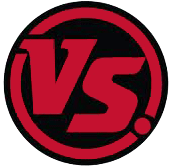 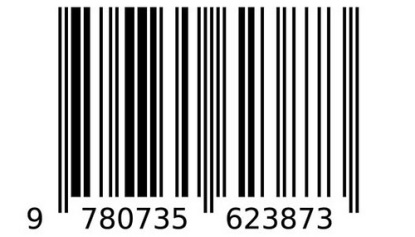 2-dimensional
     (vertical and horizontal). 

Consists of modules (pixels)

can store more than 5,000 alphanumeric characters/7000 digits in a limited space.

No need of a beam to be read

also readable even if 30% of it is damaged
1 dimensional-linear
   (e.g. horizontally from left to   right)

Consists of bars

Usually stores up to 30 characters/just numbers

Needs a (green) beam to be read

unreadable if it has a little dot on it
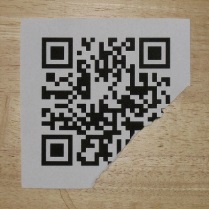 QR code data variety
Telephone number (Phone call)
SMS/MMS message
Email (Send message)
Text
Hyperlink
Contact entry 
Calendar entry 
Image
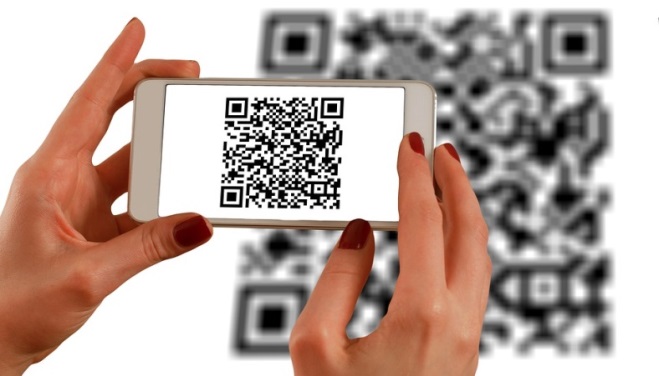 [Speaker Notes: What can QR codes link to?]
Advantages
more information in less space

bridge the gap  between the traditional offline marketing, and the online world

captivate viewers  with dynamic, engaging content

store and present URL  including pages, geo coordinates, text information, social media properties,  even mailing addresses

readable by anyone with a smart phone and a QR code reader application 

.
More Advantages
Convenient:  provide one-step process

Environmentally-Friendly: efficient use of printed materials and waste reduction.

Cost-Effective: cost nothing to produce.

Adaptable: integrated with a wide range of marketing materials for any purpose ( print material, outdoor display, direct mail etc).

Device Independent: viewed on all smartphone models, no need of special development for different platforms. 

Measurable: Actions triggered can be traced with web analytics for marketing campaign measurement.

Competitively different: lead in strategic marketing.
How does a QR Code Work?
It is canned with a mobile device -iPhone and Android (equipped with a camera and QR Code reader application).

it is translated into information (a text message, mobile, web page, coupons etc).
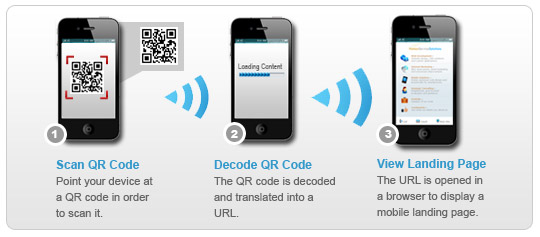 Functionality
When the QR code is scanned the encoded information leads to 
a range of actions on the user's device:
Display/View a Website or Landing Page
Dial phone Number
Send a Text Message
Send an Email
Launch a service
View a Message or Special Offer
Download Contact Details (VCARD)
Display a Google Maps Location
Link to a Social Media Profile
What Types of Organizations Can Use QR Codes?
Any type of organization in their marketing materials.
 
retail business

nonprofit organizations 

associations 

educational institutions
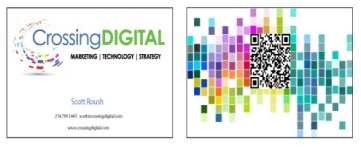 QR codes in Marketing
On business cards : business name ,address, website, blog, links. 

in print advertising: link to product videos, or “Buy Now” pages. 

In Campaigns: to increase  social following- links to Facebook/Twitter/        LinkedIn.

On product packaging: links to a page with useful resources –service phone numbers, user manuals.

On event tickets: links to a Google map, and RSVP page, materials to be brought.
[Speaker Notes: a URL specific to the QR code in the ad with a re-direct is a great way to track how much traffic came to that page through your print advertisement.]
How does the cell phone read the code?
The cell phone needs a QR code reader, like this one from Kaywa. It takes literally 1 minute for someone with an iPhone or Android phone to find and install the reader.
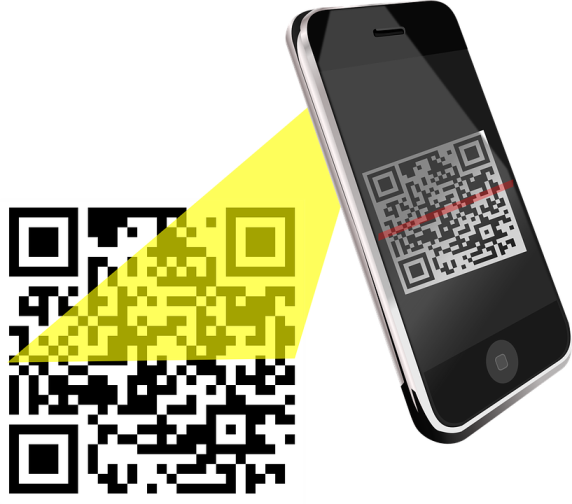 Run a QR code campaign
You’ll need :

A QR code reader (Mobile app)
A QR code generator (Website service)
A QR code management/tracking tool (Website service) >>> optional


Generators:

Choose a generator based on the options for:
Code Format (i.e. QR, EZcode, Tag, etc.)
Stored Data (i.e. hyperlink, meCard, SMS, etc.)
Output (i.e. color, size, download file type, etc.)
How to read QR Codes
QR Code Readers
download the software via PC, 
Transfer it, 
install it to your phone.
For non smart phone users
Visit the website via its browser, 
direct download,
 install it.
For smart phone users
(iPhone or Android)
Desktop QR Code Software & Applications
Leadtools Barcode 
QRreader 
Bar Capture
Mobile Barcoder Firefox add-on 
QR-Code Tag - Google Chrome 
ScanLife For IE - Internet Explorer 
QR Coder 2010 - QR code add-in
Barcode Maker 2D Adobe InDesign 
Wordpress QR Code Plug-InJoomla QR Code Extension
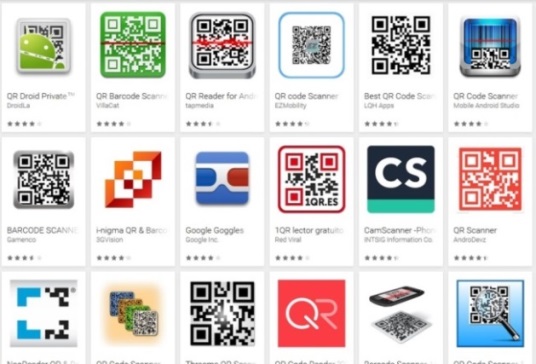 Android QR Reader Apps
KAYWA:  http://reader.kaywa.com/getit
i-nigma:  http://www.i-nigma.com/Downloadi-nigmaReader.html
Lynkee Reader:  http://m.lynkee.com/
UpCode:  http://www.upc.fi/en/upcode/download/
QuickMark:  http://www.quickmark.com.tw/En/memlogin/login.asp
SnapMaze:  http://www.snapmaze.com/?q=node/7
BeeTagg:  http://www.beetagg.com/downloadreader/
NeoReader:  http://www.neoreader.com/get-neoreader/wap-download
NokiaReader:  http://nds1.nokia.com//NOKIA_COM_1/Microsites/BetaLabs/applications/apps/Nokia_Barcode_Reader_S60_32.sis
bliQR QR Code scanner for iPhone:
https://itunes.apple.com/us/app/bliqr/id557663732?mt=8
GetTheReader:  http://code.google.com/p/zxing/wiki/GetTheReader
QR Code Reader
Barcode Generator/Reader
ScanLife Barcode Reader
QR Droid
Barcode Scanner
mobiScan QR
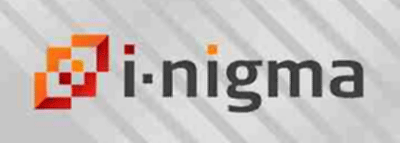 https://play.google.com/store/search?q=qr%20code%20scanner&c=apps
How to generate a code
using a site or Open Source code
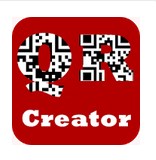 Kaywa.com
http://www.waspbarcode.com/qr-code-generator
http://createqrcode.appspot.com/
http://www.qrcode-monkey.com/
Qurify.com
http://www.visualead.com/ watch demo
https://bitly.com/ write a URL address, click "Shorten," and add .qr to the end of the generated bit.ly link, copy the modified bit.ly link into a new browser window, get your QR code. How to Create a QR Code with Bitly   https://youtu.be/x35uQM5jsh0
       https://play.google.com/store/search?q=QR%20Code%20Generator&c=apps
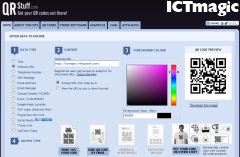 And for more creative users:
https://www.unitag.io/qrcode http://www.qrstuff.com/
http://www.beautifulqrcodes.com/
http://www.unitaglive.com/qrcode
http://www.visualead.com/
Management & Tracking Tools :
to Track Scanning Analytics
Delivr (QR)
Microsoft Tag (Tag)
Tappinn (QR, UPC)
Paperlinks (QR)
QReateBUZZ (QR)
BeQRious (QR)
SPARQCode (QR)
QReate and Track (QR) 
ScanLife (EZcode, QR, DataMatrix, UPC)
Using QR Codes in Marketing Campaigns
Key Considerations
Context and Content - should direct the user to targeted content complementing to the printed material. 

Instruction / Call to Action - to invite users to scan the QR code (e.g. "scan this code to get a discount”)
  
Mobile Landing Page - the person who scans the code uses a handheld device. 

Tracking & Reporting system –check the number of scans, get geographic and other data
QR code Content
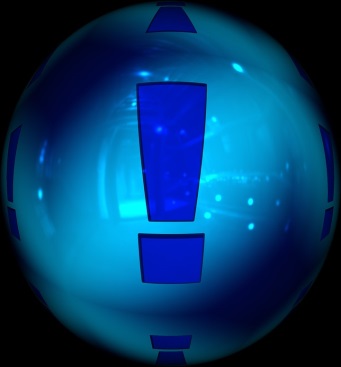 “Make it of special value for the Customers”
Satisfy their high expectations regarding the content they will find. 

Reward them with discounts or useful tips. 

Consider everything to save their time (email, SMS, phone call, video, map, apps, etc.)
Using QR codes to benefit marketing
examples
A business card company showing how they are using them for businesses:
https://www.youtube.com/watch?v=VEuX23iy2A4

In print that links the user straight to a web site:
https://www.youtube.com/watch?time_continue=2&v=5wL39oZYpU0
more examples-skip to half way in this :
https://www.youtube.com/watch?v=vc7INsQOTG4
[Speaker Notes: We are only just scratching the surface of how they will be used.]
An Innovative example
project: “How to create a Wikipedia Town”

                     Monmouth the Welsh town created Monmouthpedia; 
QRpedia codes all over the town take you to a Wikipedia article in your language.
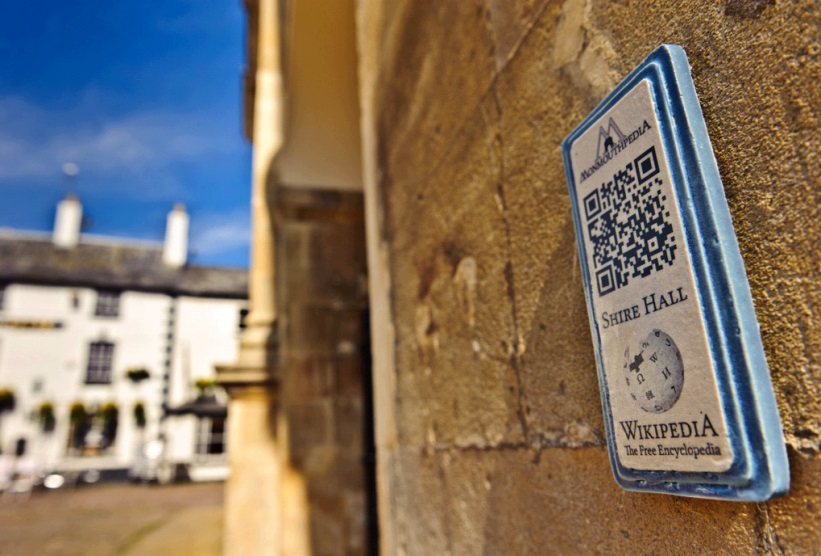 Ceramic plaque with QRpedia code for Shire Hall.
 Blue plaques are used for the Heritage Trail sites
CC BY 2.0
File:QRpedia plaque for Shire Hall, Monmouth.jpg, Created: 11 May 2012
[Speaker Notes: Because of Monmouth’s efforts to provide free wi-fi and implement QRpedia, the town is likely the only place where a visitor can tour in Hungarian, Hindi, Indonesian, Welsh, or numerous other Wikipedia languages using QR codes.]
QR Code in Art!
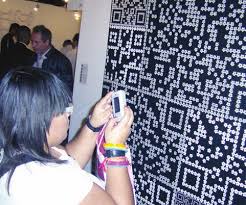 Engaging art with QR technology
Pedro Morales (artist) – 
his exhibition in the Galería D'Museo in Caracas, Venezuela.
Tips to make your own
Rules to be considered when using QR Codes in press advertising:
Provide engaging, exciting, rewarding content
Minimise the data content to improve the scanning process 
Think about the environment your code is likely to be scanned in
Reproduce the QR Code image at the proper size
Consider the ‘clear zone’ border of the code
Test the scanning process on the material it will be printed on
Explain shortly where the code takes the reader/give instruction 
     Do ... everything to make the consumer want more!
recourses
https://en.wikipedia.org/wiki/QR_code
http://www.hswsolutions.com/services/mobile-web-development/qr-code-marketing/
http://www.qrcodestickers.org/applications-for-qr-codes/places-where-you-can-find-qr-codes.html
http://deredesycadenas.pedromorales.net/menu-en.htm
http://shambles.net/pages/learning/ict/qrcode/#topofpage
https://qrazystuff.wordpress.com/tag/qr-code/
http://www.hswsolutions.com/services/mobile-web-development/qr-code-marketing/
http://www.emarketservices.com/clubs/ems/prod/E-Business%20Issue%20-QR%20codes%20and%20what%20they%20mean%20for%20eCommerce.pdf
http://cnettv.cnet.com/2001-1_53-50085349.html
http://www.scanlife.com/platform-features/code-actions
http://www.mediaecology.org/publications/MEA_proceedings/v12/4_unlocking.pdf
Rouillard, J. (2008). Contextual QR codes. Proceedings of ICCGI 2008: The third international multi-conference on computing in the global information technology. Athens, Greece: IEEE  -pdf resource
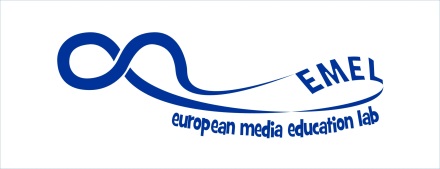 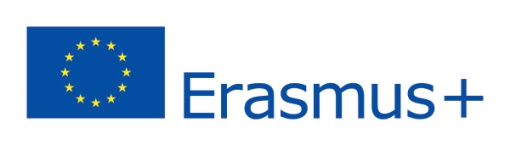 QR CODES
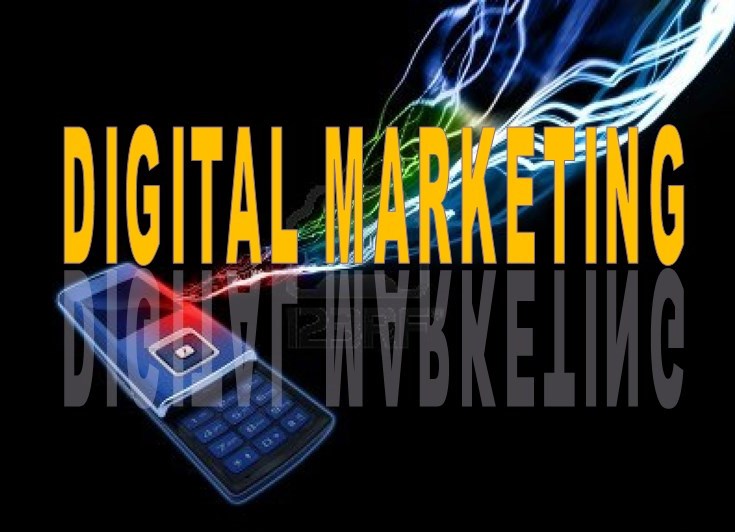 Glykeria Gkouvatsou, Greece